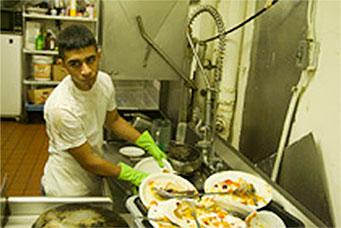 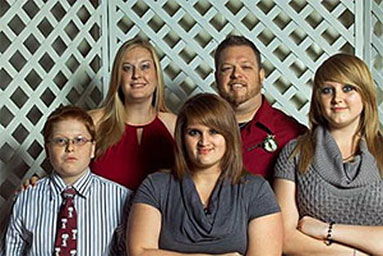 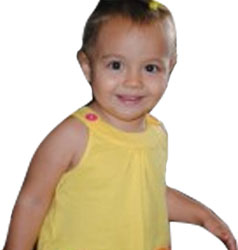 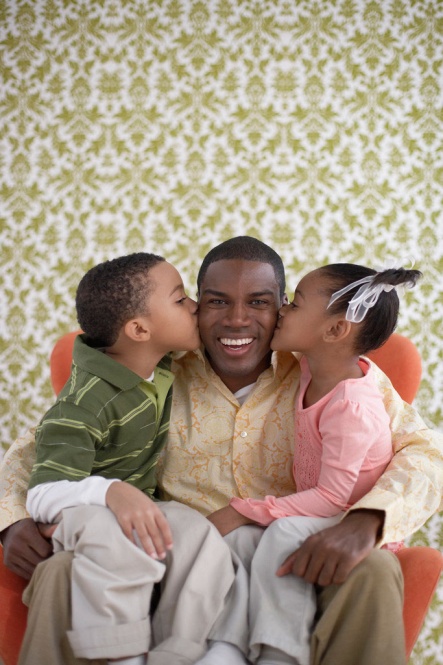 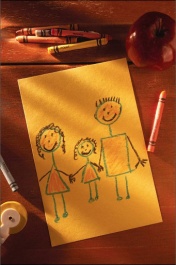 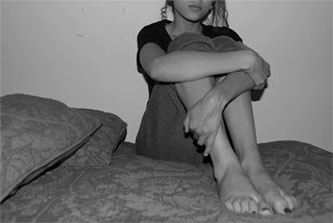 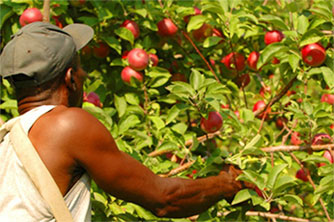 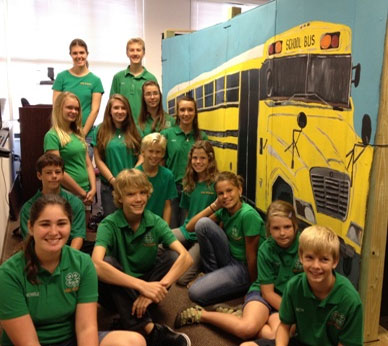 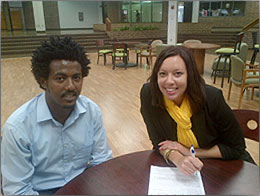 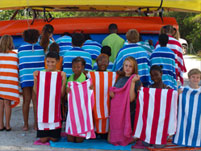 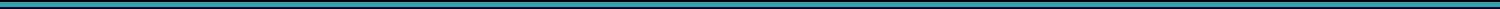 FSFN Independent Living (IL) EnhancementsTopic 4: Young Adult Judicial Review Worksheet
December 2013
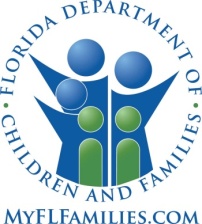 1
For Training Purposes Only
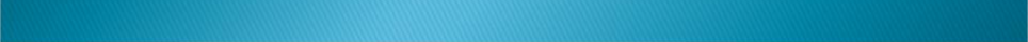 Introduction
Topic 4: Young Adult Judicial Review Worksheet
These changes support:
Nancy C. Detert Common Sense and Compassion Independent Living Act; SB 1036
The FSFN Young Adult Judicial Review Worksheet
2
For Training Purposes Only
[Speaker Notes: is new functionality and is comprised of two components: the Young Adult Case Planning Worksheet and the Young Adult Judicial Review Worksheet. These components are located within the Independent Living module and consist of numerous tabs to support documentation of the young adult case]
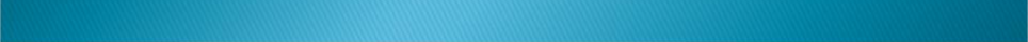 Overview of YA Case Judicial Review Process
Independent Living Page as Access Point
Created and launched from the Actions List Box on the IL page via the hyperlink
Hyperlink only displays after the CP Worksheet is saved initially
Hyperlink launches a new Legal Documentation page for the Young Adult Judicial Review Template
3
For Training Purposes Only
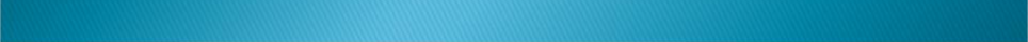 Overview of YA Case Judicial Review Process (cont.)
YA Case Plan Worksheet used to create YA Judicial Review Worksheet
The FSFN Young Adult Case Planning tool is new functionality and is comprised of two components:
The Young Adult Case Planning Worksheet
The Young Adult Judicial Review Worksheet
These components are located within the Independent Living module and consist of numerous tabs to support documentation of the young adult case
YA Judicial Review Worksheet used for YA Judicial Review Social Study Report for EFC
New templates to produce legal documents for the Case Plan and Judicial Review Social Study Report
4
For Training Purposes Only
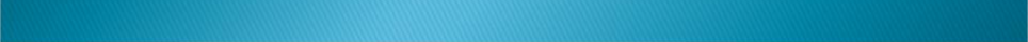 YA Judicial Review Worksheet
Overview of Header
Case Information group box label
Header group box contains basic case and case plan information for the JR Worksheet

Overview of Actions Box
Create New YA Court Involved Case Plan (Legal Doc) 
View Existing Legal Documents
5
For Training Purposes Only
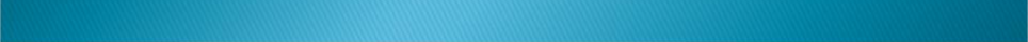 YA Judicial Review Worksheet (cont.)
Overview of Text List Box
Hyperlink launches the appropriate template

Supervised Living Arrangement Tab
Contains information regarding the supervised living arrangement for the young adult  associated to the CP Worksheet
Updating questions from CP Worksheet
6
For Training Purposes Only
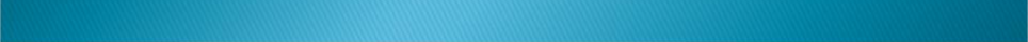 YA Judicial Review Worksheet (cont.)
Resources/Participation Tab
Contains information regarding resources available in the Living Arrangement and the young adult’s participation in the court hearing

Outcome Evaluation Tab
Contains information on the desired outcomes and associated actions and tasks, including a progress evaluation
Evaluation of Individual outcomes 
Case Plan Goals
7
For Training Purposes Only
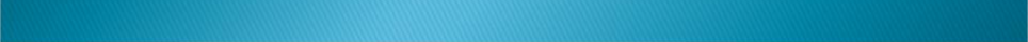 YA Judicial Review Worksheet (cont.)
Review Summary Tab
Contains a review summary of the young adult’s progress on the Case Plan 

Attachments Tab
Contains a checklist of documentation that needs to be attached to the Young Adult Judicial Review legal document

Create YA Judicial Review Social Study Report Legal Document
Hyperlink launches a new Legal Documentation page for the Young Adult Judicial Review Template
8
For Training Purposes Only
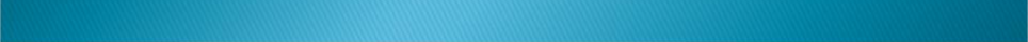 YA Judicial Review Worksheet (cont.)
Assessing Existing Legal Document
The Legal Documentation page is currently in FSFN
Create New Young Adult Judicial Review (Legal Doc) hyperlink on the Young Adult Judicial Review Worksheet page
9
For Training Purposes Only
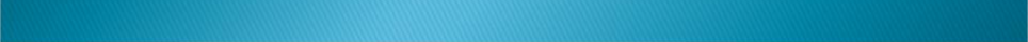 Young Adult Judicial Review Worksheet Page
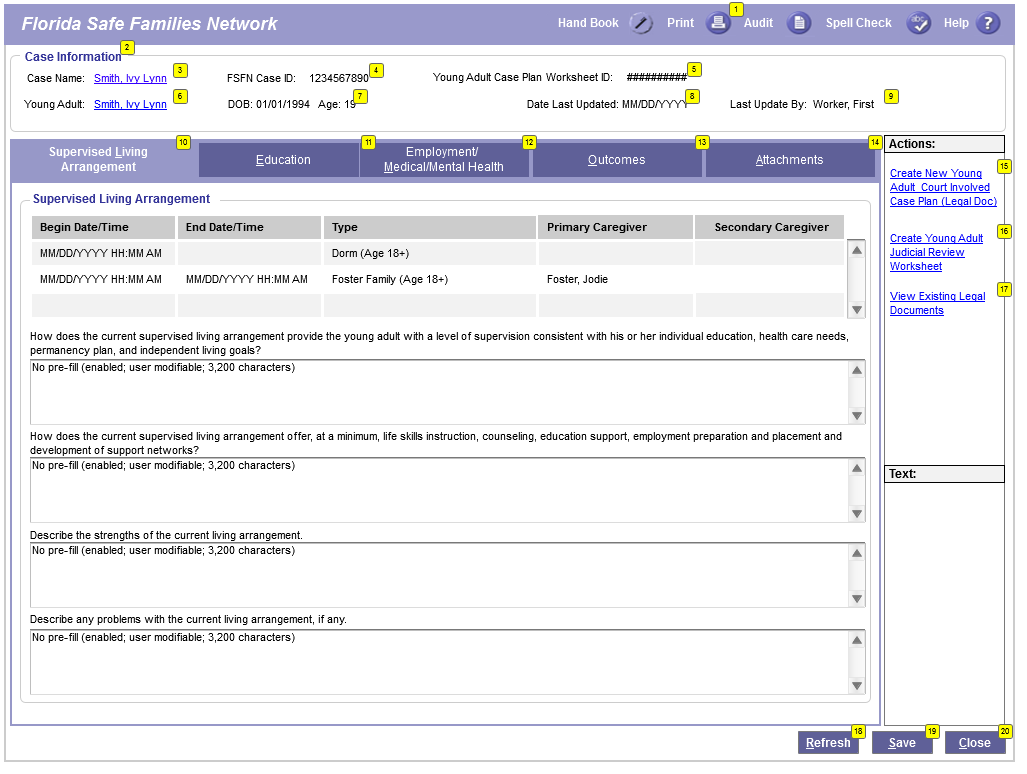 10
For Training Purposes Only
Young Adult Judicial Review Worksheet Page FSFN System Demo
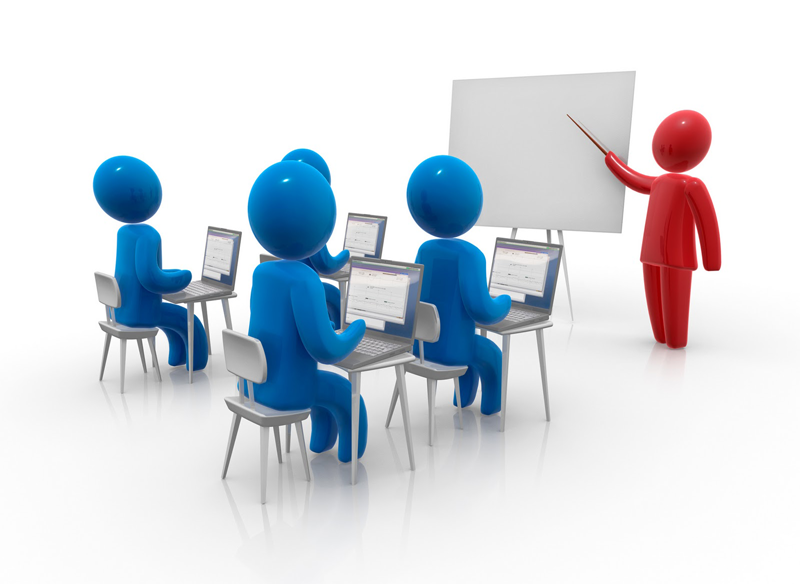 11
For Training Purposes Only
Reference Information
User Guides, How Do I Guides, and Topic Papers
Maintain Case
Education
Medical/Mental Health
Meetings
Independent Living
Young Adult Case Planning Worksheet

Visit the DCF FSFN Website:
 http://fsfn.dcf.state.fl.us
12
For Training Purposes Only
Please go to …
www.centerforchildwelfare.org
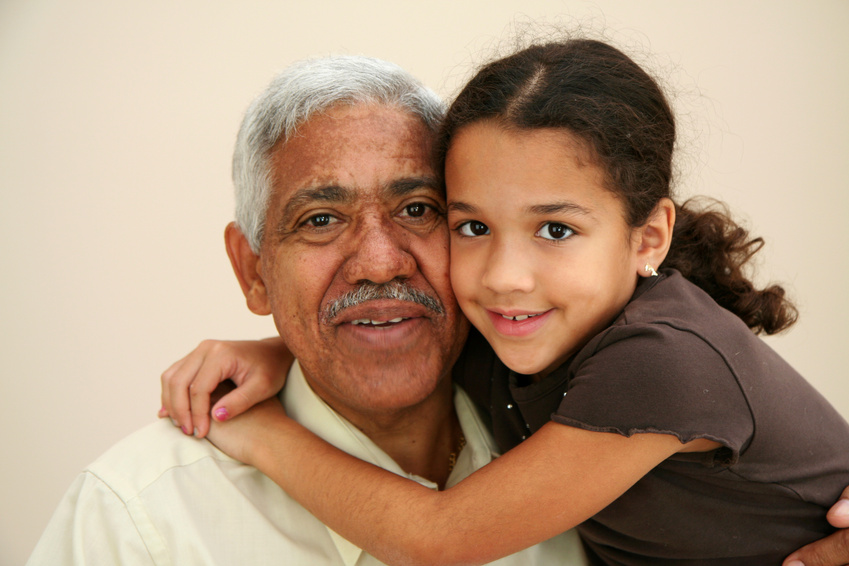 13
For Training Purposes Only